OSMANLI KÜLTÜR VE MEDENİYETİ
OSMAN BEY
(1284-1324)
Osmanlı Devleti’nde Vergiler
Youtube kanalı: tariheglencesi
Arif özbeyli
www.tariheglencesi.com
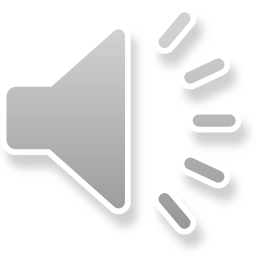 tariheglencesi
Kanalıma abone olup, destek olabilirsiniz.